２０２５年度　憩いの家講座
親子で折紙
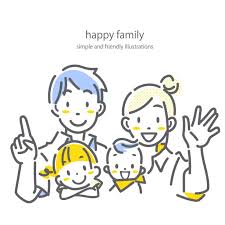 講 師 名  :  増井　裕美子さん
募集人数 :  １０組　２０名　　　　　　　　　　　　　　☆定員オーバーの場合は抽選
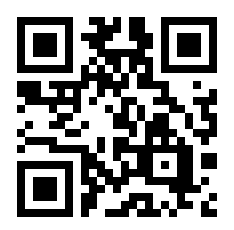 日　 　程　:  ８月１７日　日曜日 
                １０：００～１２：００
教材費：１組　￥１０００円
　　　　１人　　￥５００円
〆切 :  7月2０日
ＱＲコード（スマホ・パソコンからのお申込みをお勧めします。
お申込みの際にお伺いいたしました個人情報(連絡先など)は本講座の連絡以外に使用するとこはありません。
憩いの家
２０２５年度　憩いの家講座
親子で折紙
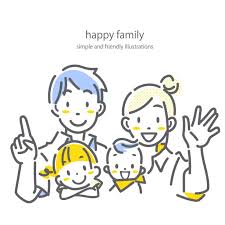 講 師 名  :  増井　裕美子さん
募集人数 :  １０組　２０名　　　　　　　　　　　　　　　☆定員オーバーの場合は抽選
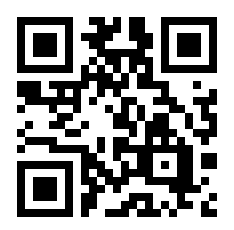 日　 　程　:  ８月１７日　日曜日 
                １０：００～１２：００
教材費：１組　￥１０００円
　　　　１人　　￥５００円
〆切 :  7月2０日
ＱＲコード（スマホ・パソコンからのお申込みをお勧めします。
お申込みの際にお伺いいたしました個人情報(連絡先など)は本講座の連絡以外に使用するとこはありません。
憩いの家